Электронная форма учебников издательства «Русское слово»
Интерактивные и мультимедийные возможности
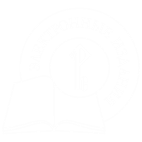 1 сентября 2015 года школы смогут выбирать между бумажной и электронной формой учебников
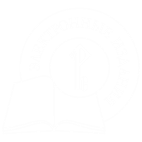 Электронная и бумажная формы учебников должны быть эквивалентны по:
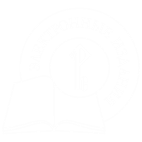 структуре
содержанию
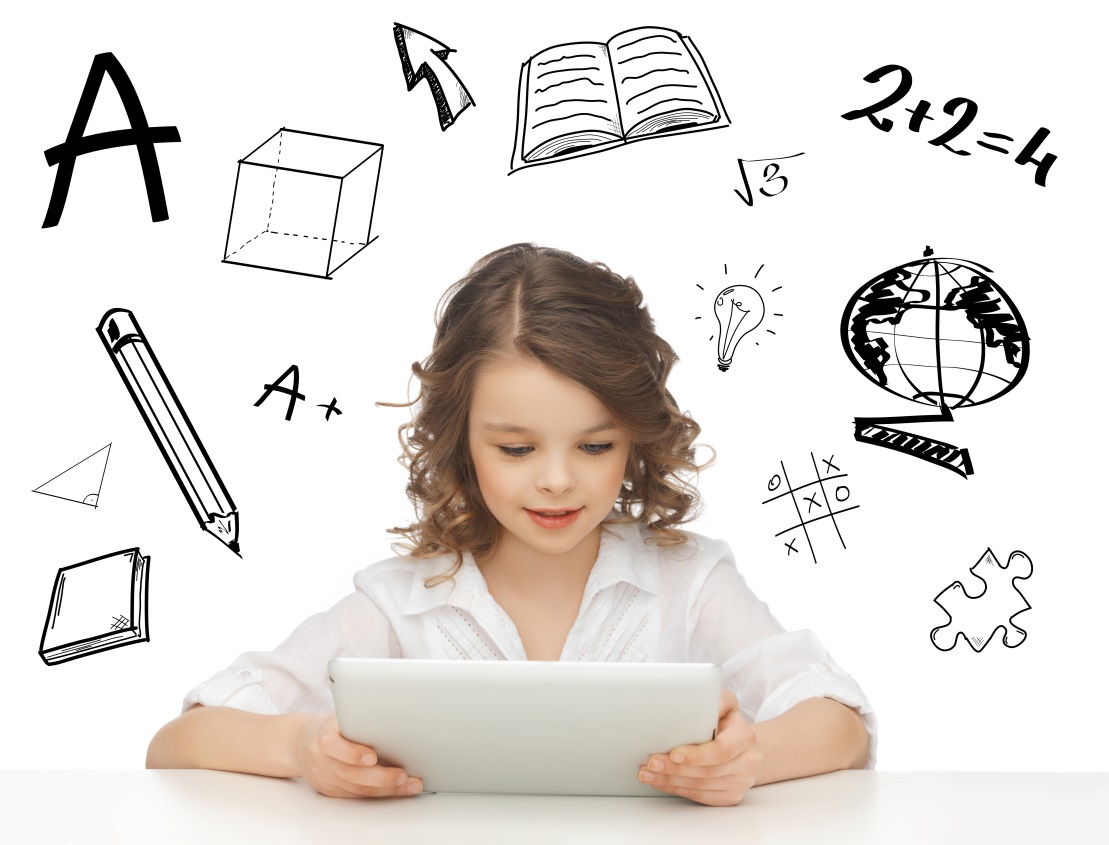 художественному оформлению
Издательством «Русское слово» разработаны электронные учебники по следующим дисциплинам:
Английский язык;
Биология
Всеобщая история
География
Естествознание
Изобразительное искусство
История России
Литература
Математика
Музыка
Основы духовно-нравственной культуры народов России
Основы религиозных культур и светской этики
Право
Русский язык
Технология
Физическая культура
Химия
Экология
Основы религиозных культур и светской этики
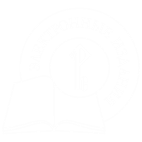 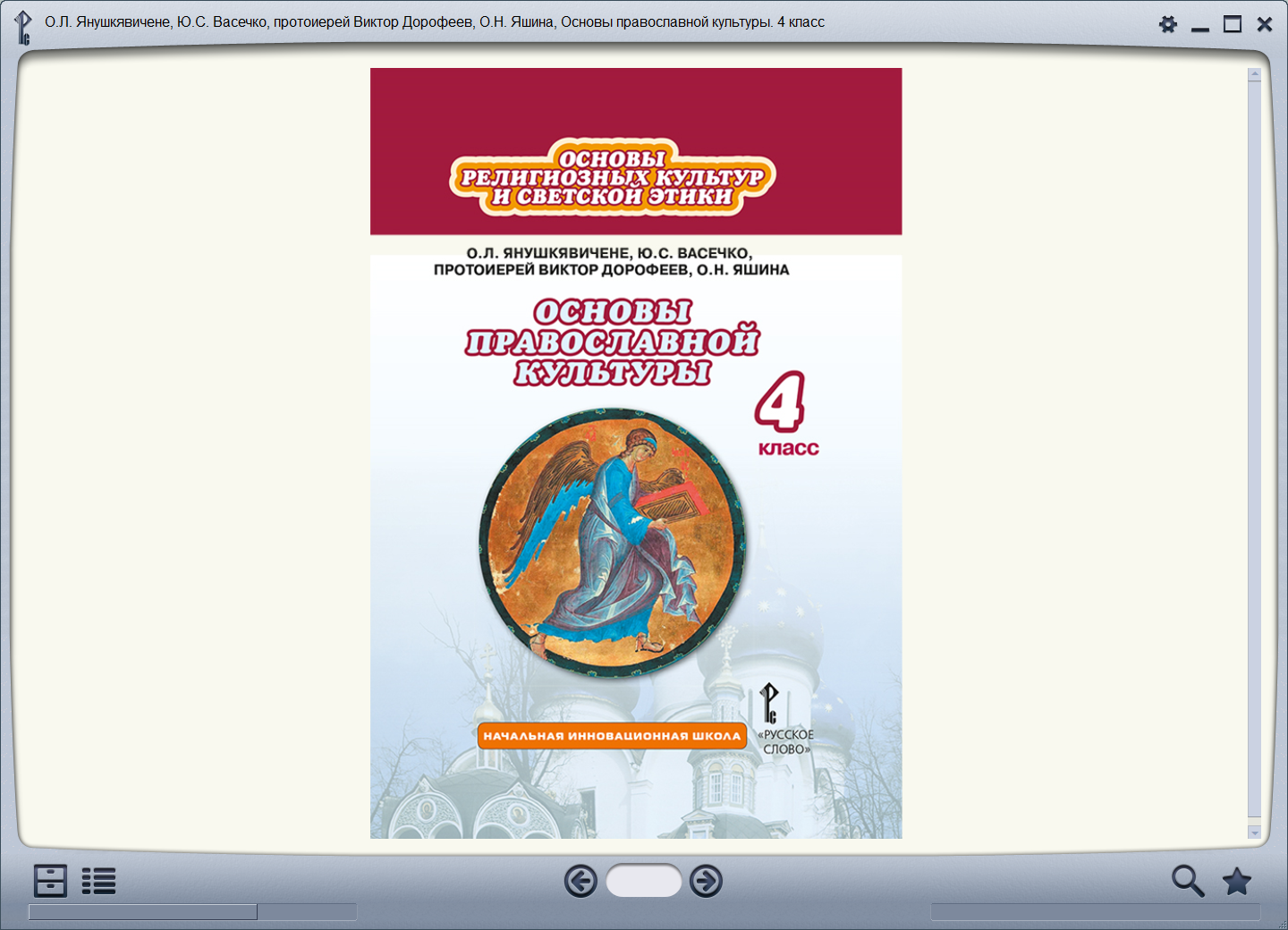 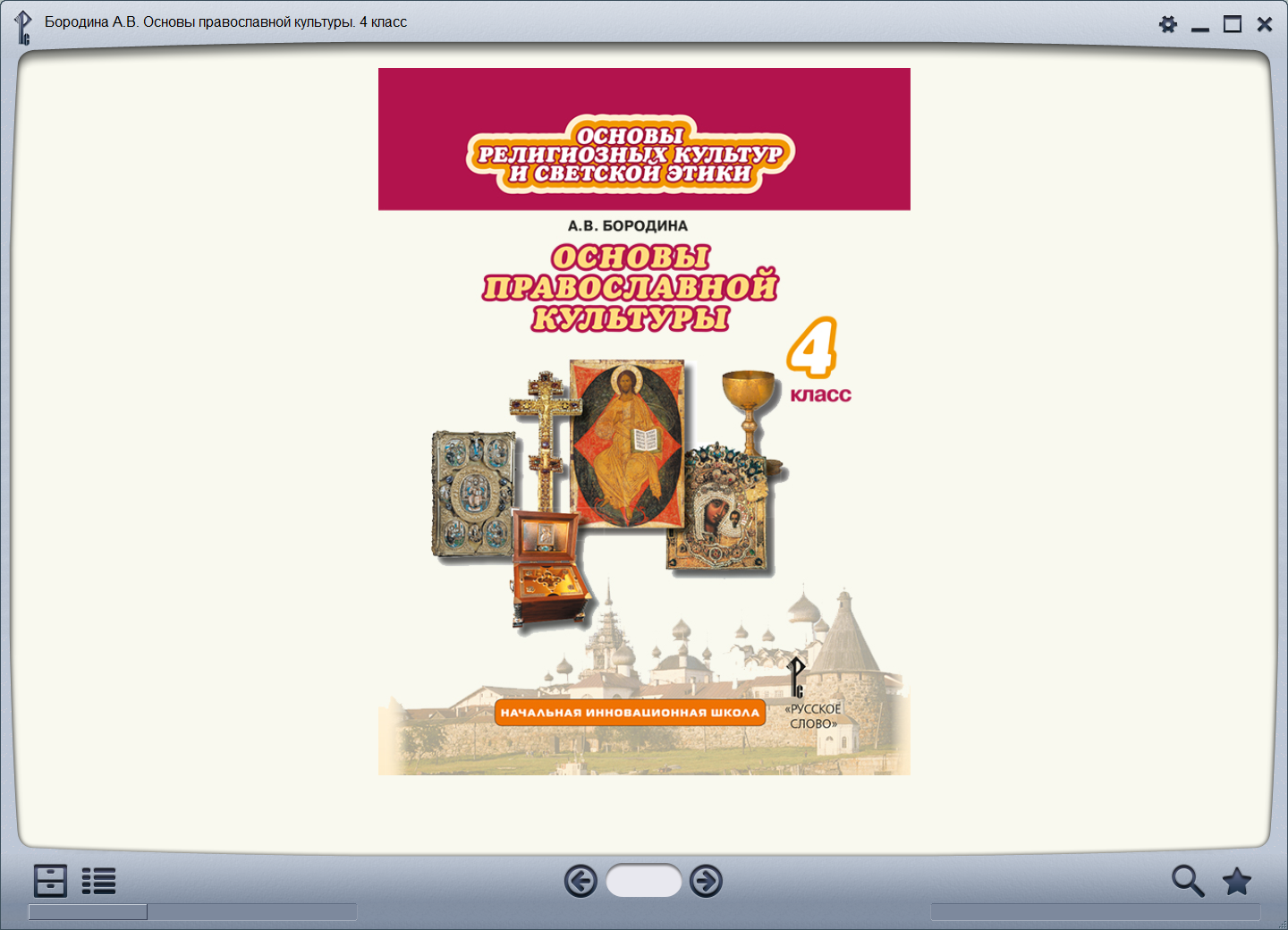 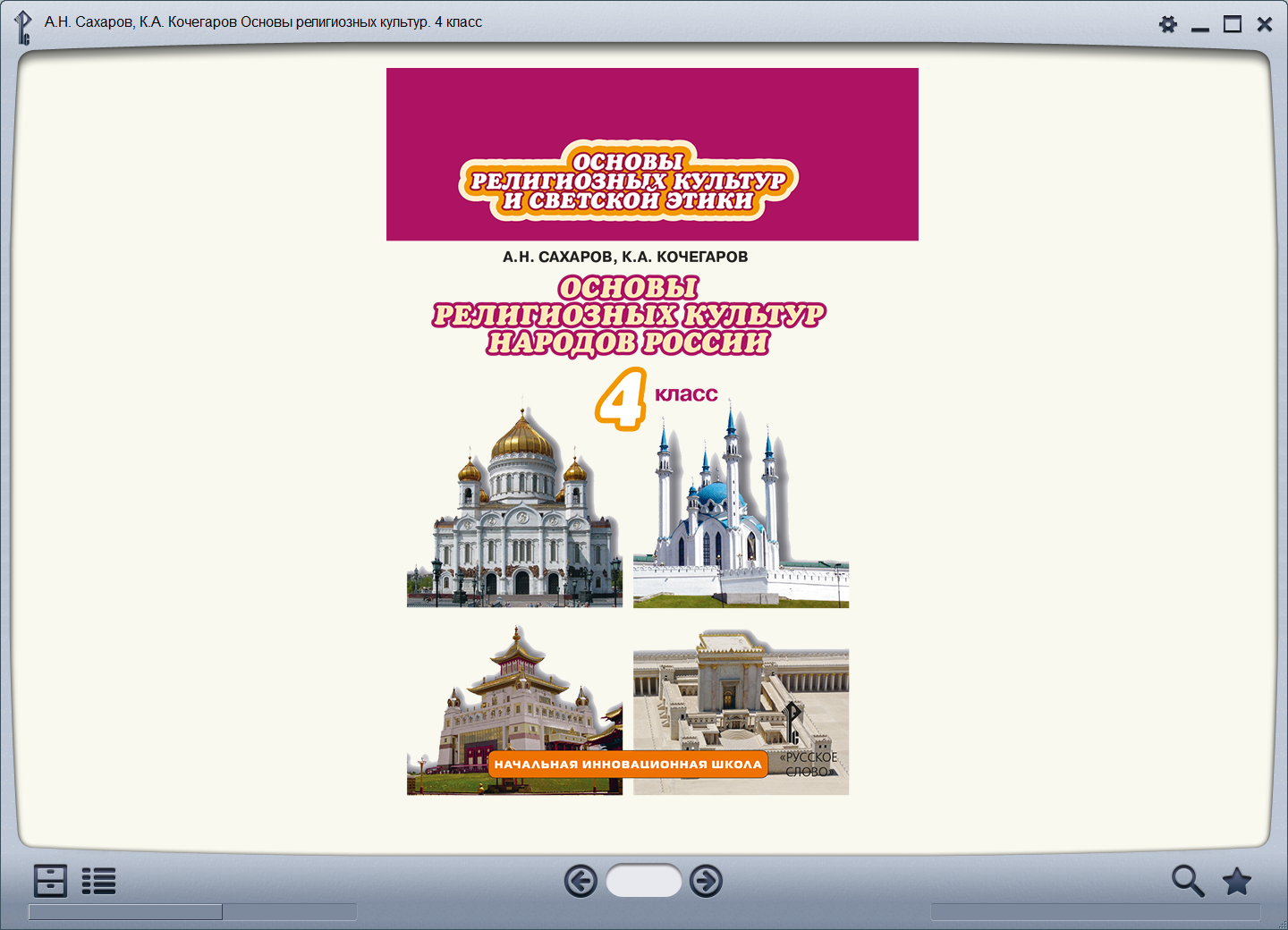 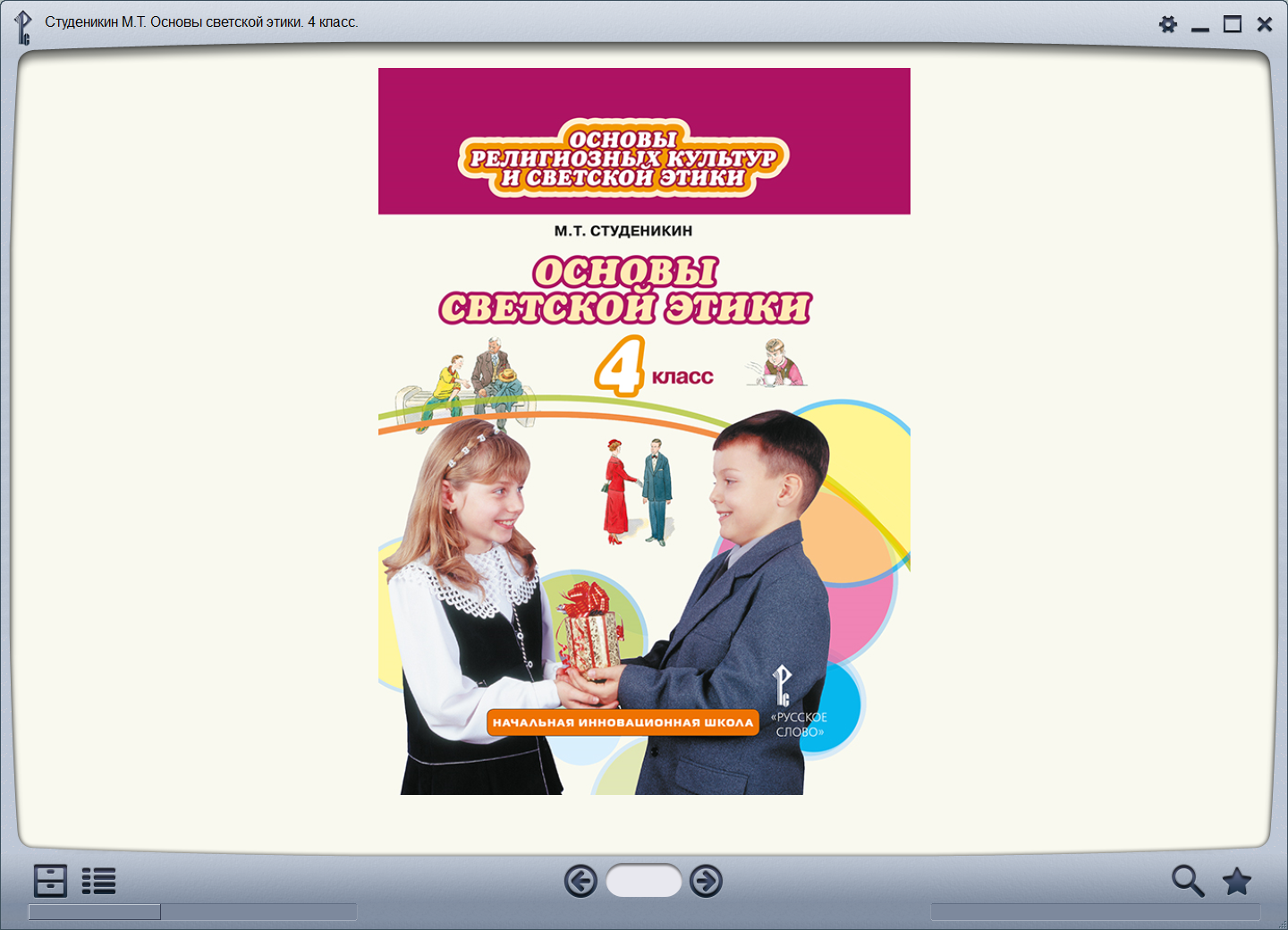 Основы духовно-нравственной культуры народов России
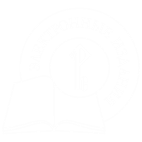 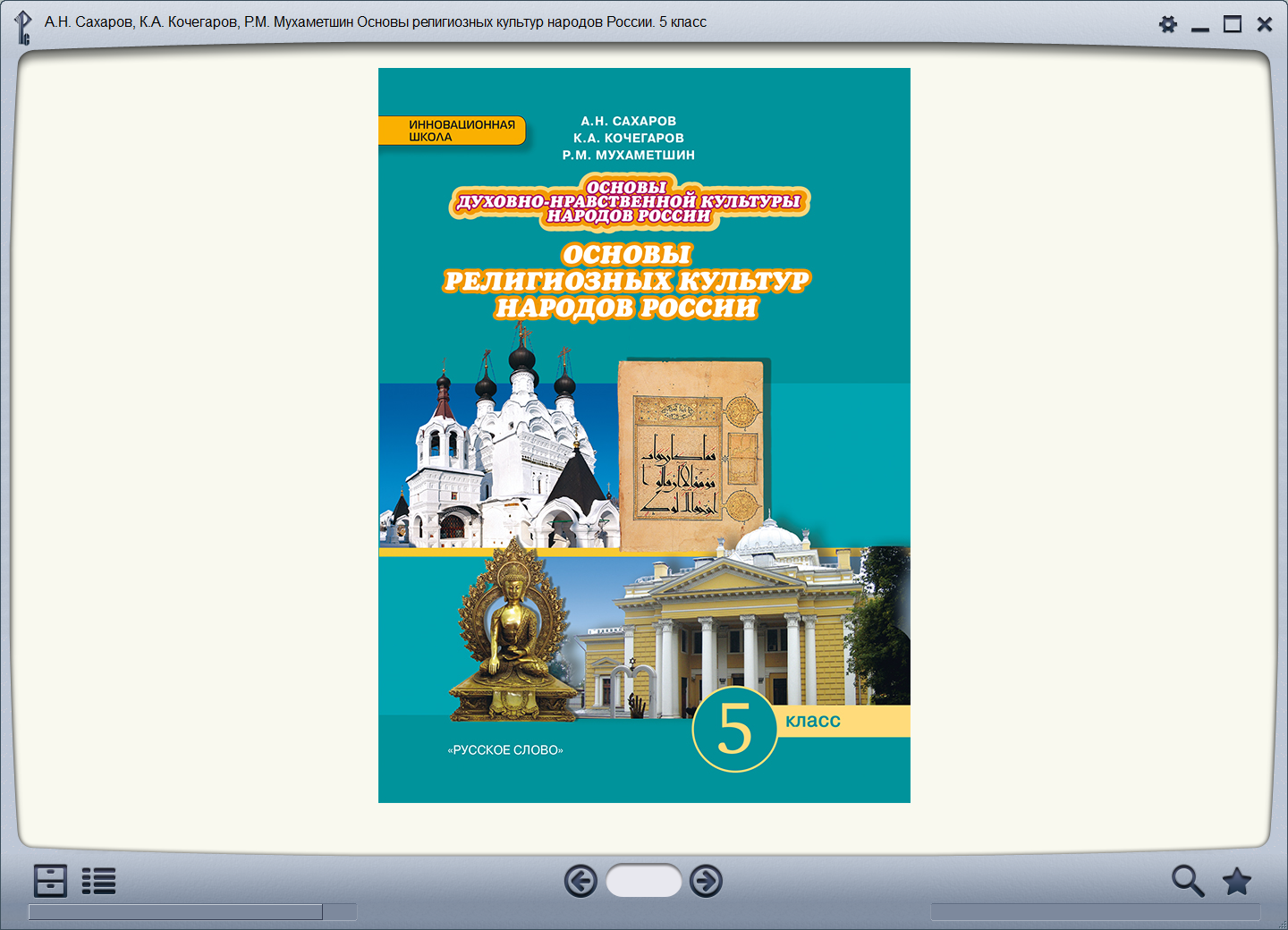 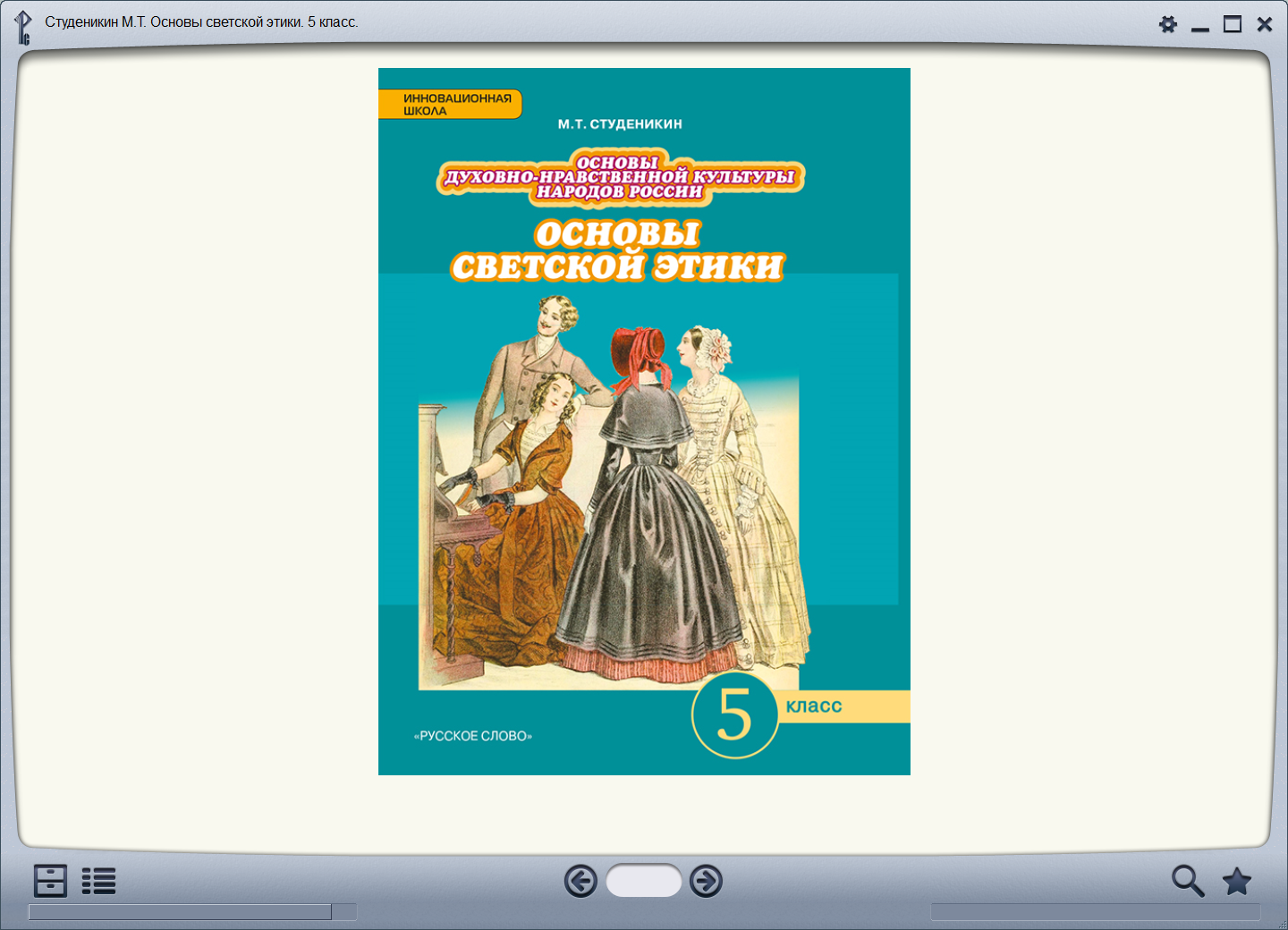 Новые возможности
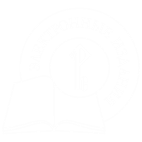 Создание интерактивных заметок и закладок, быстрый переход к ним
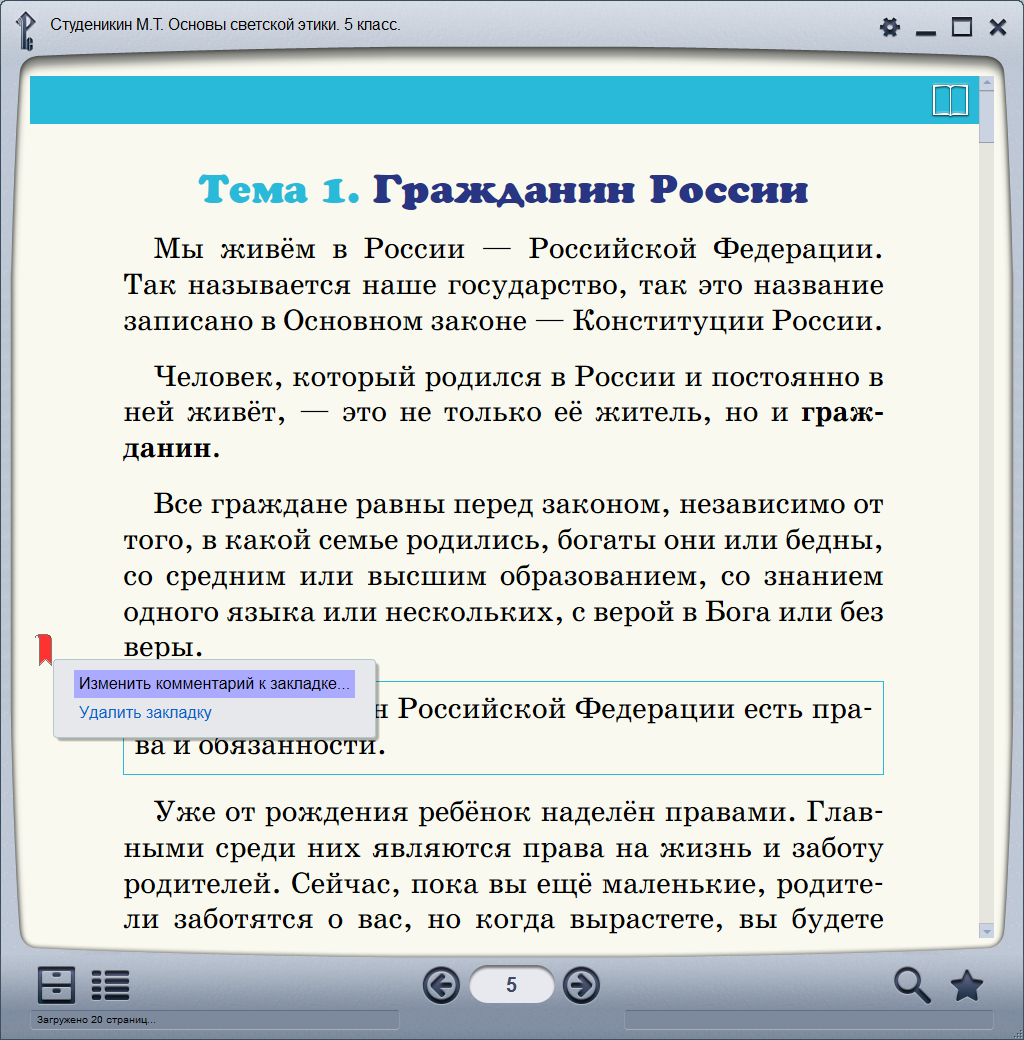 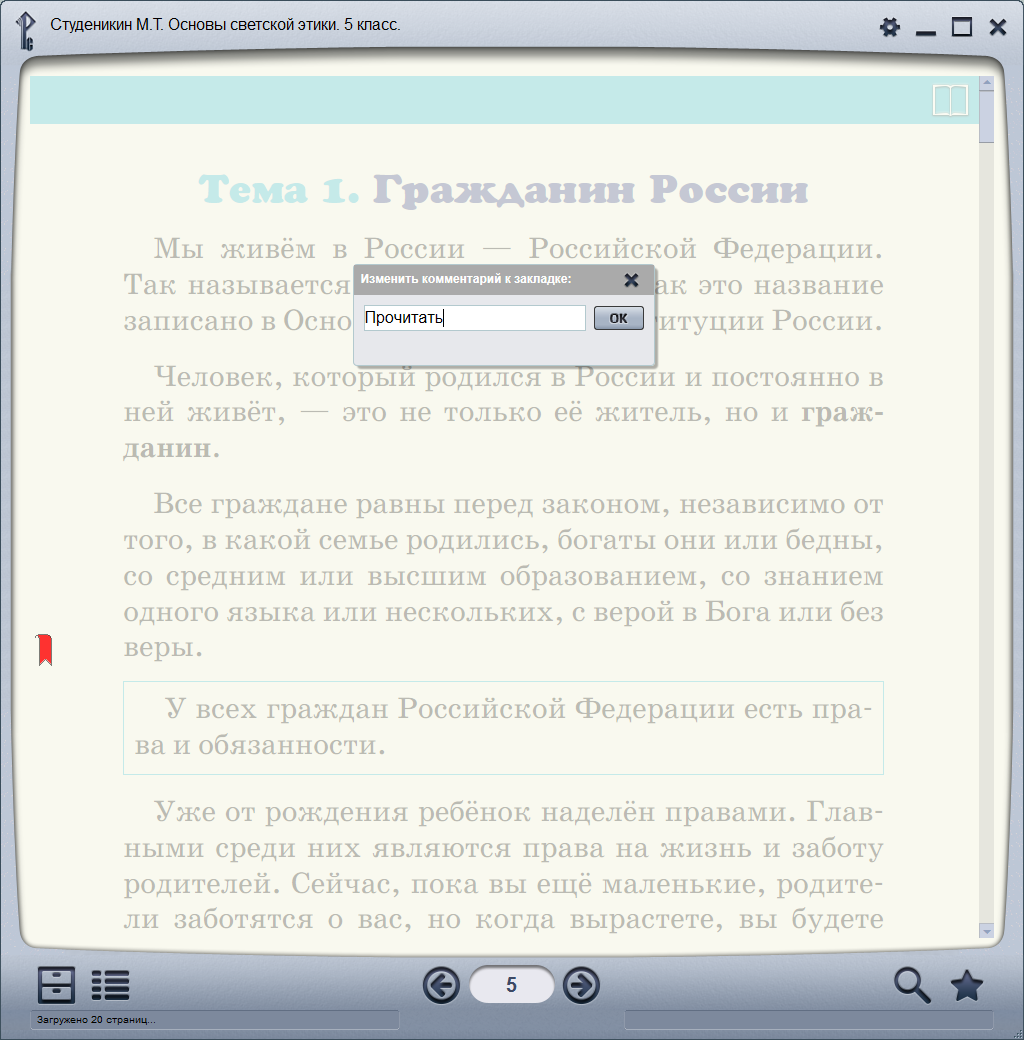 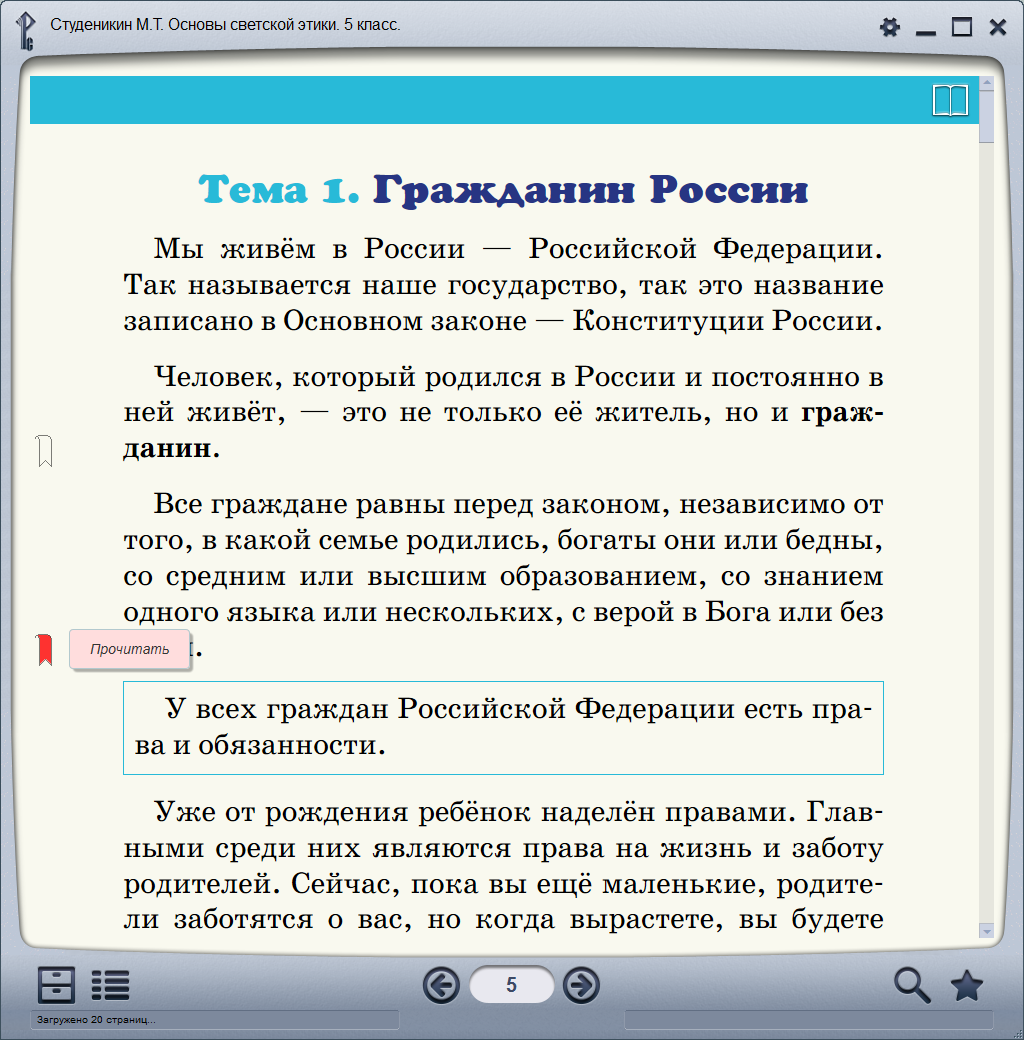 Новые возможности
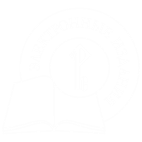 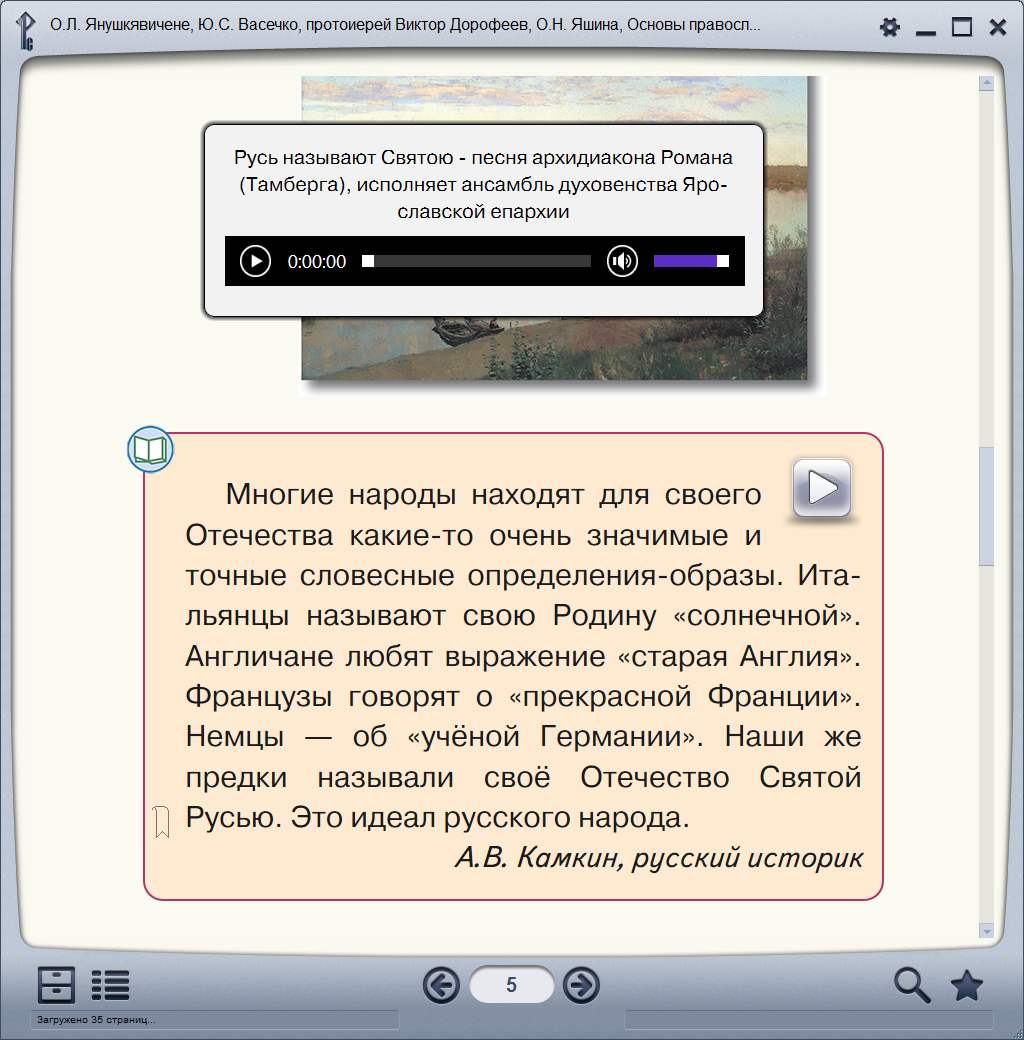 Аудиофайлы
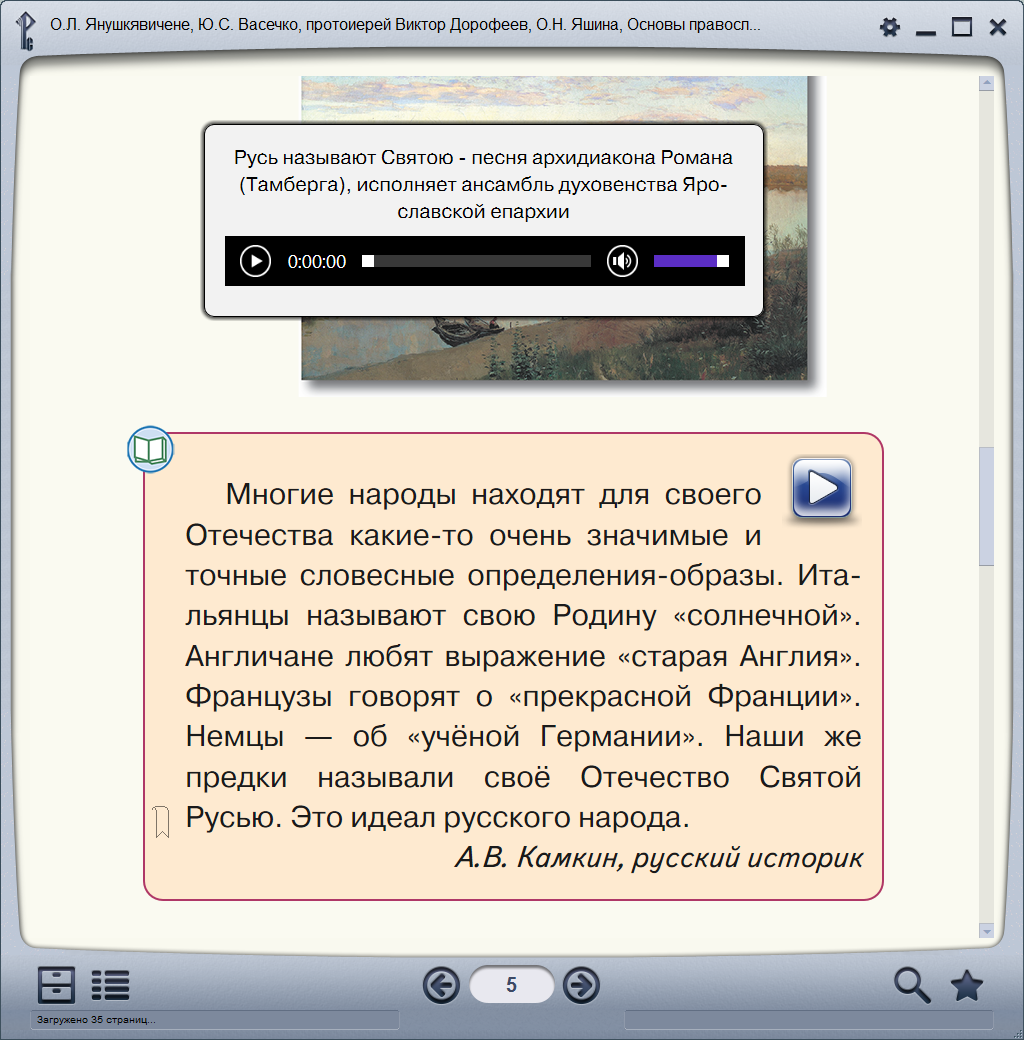 Новые возможности
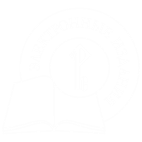 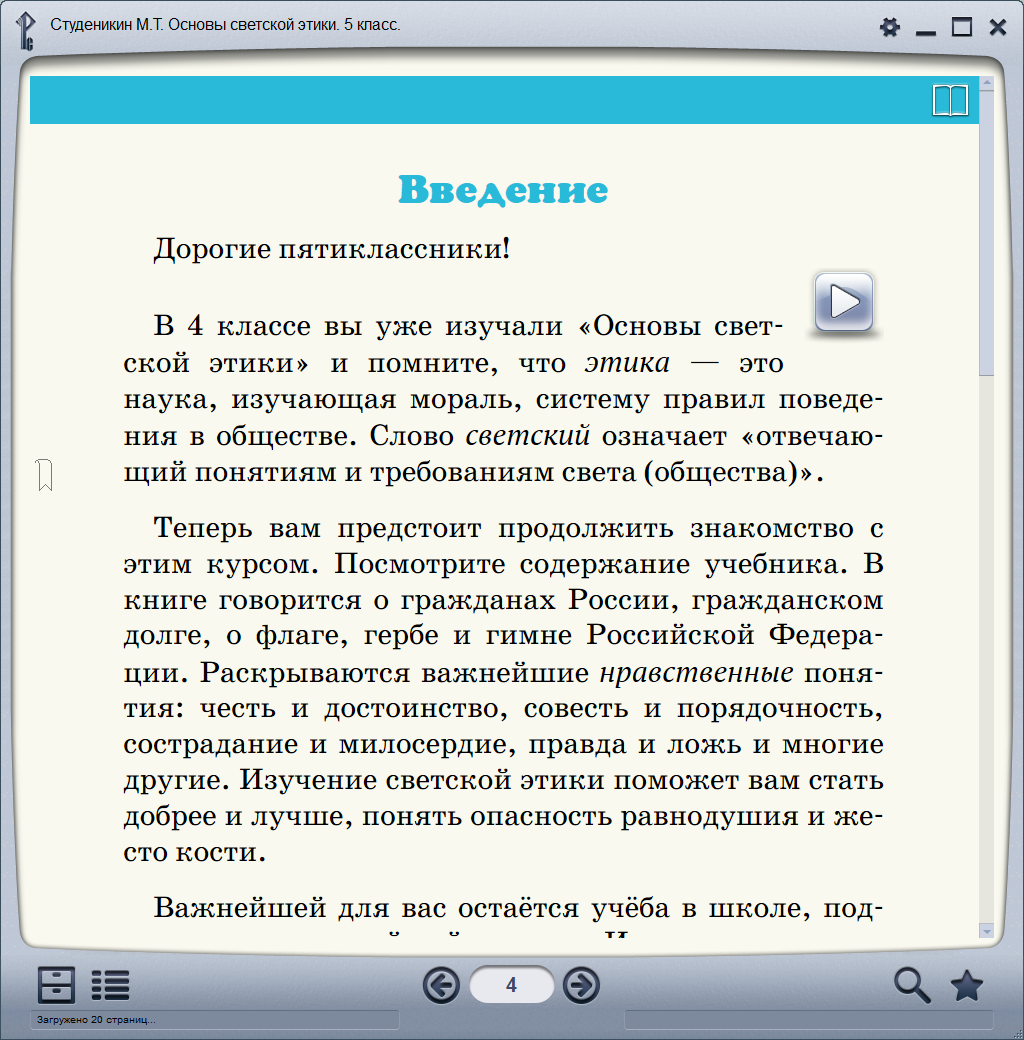 Видеоролики
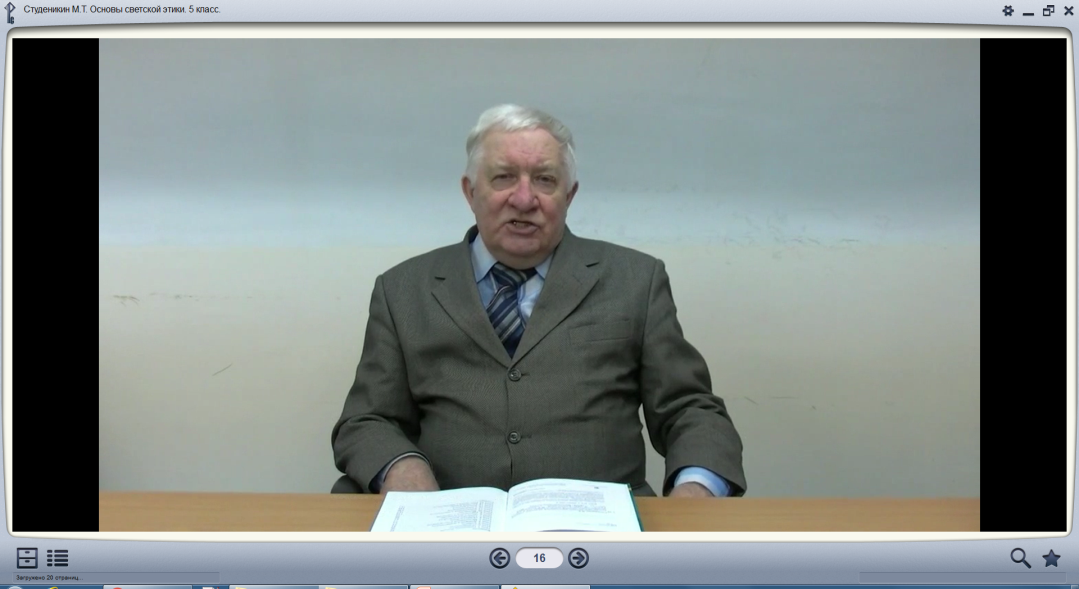 Новые возможности
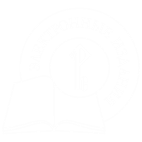 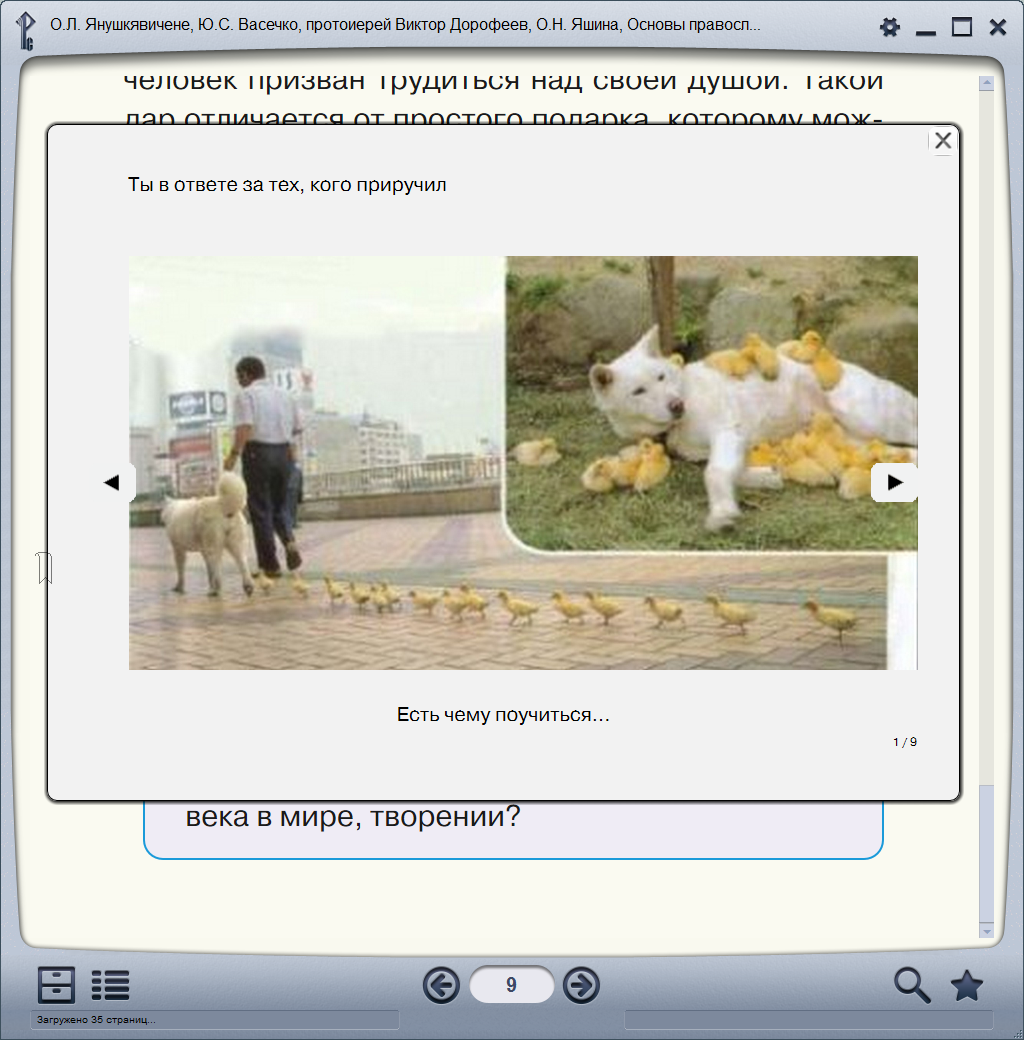 Галереи изображений
Новые возможности
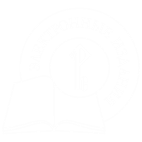 Оформление учебного материала интерактивными иллюстрациями и 3D-моделями
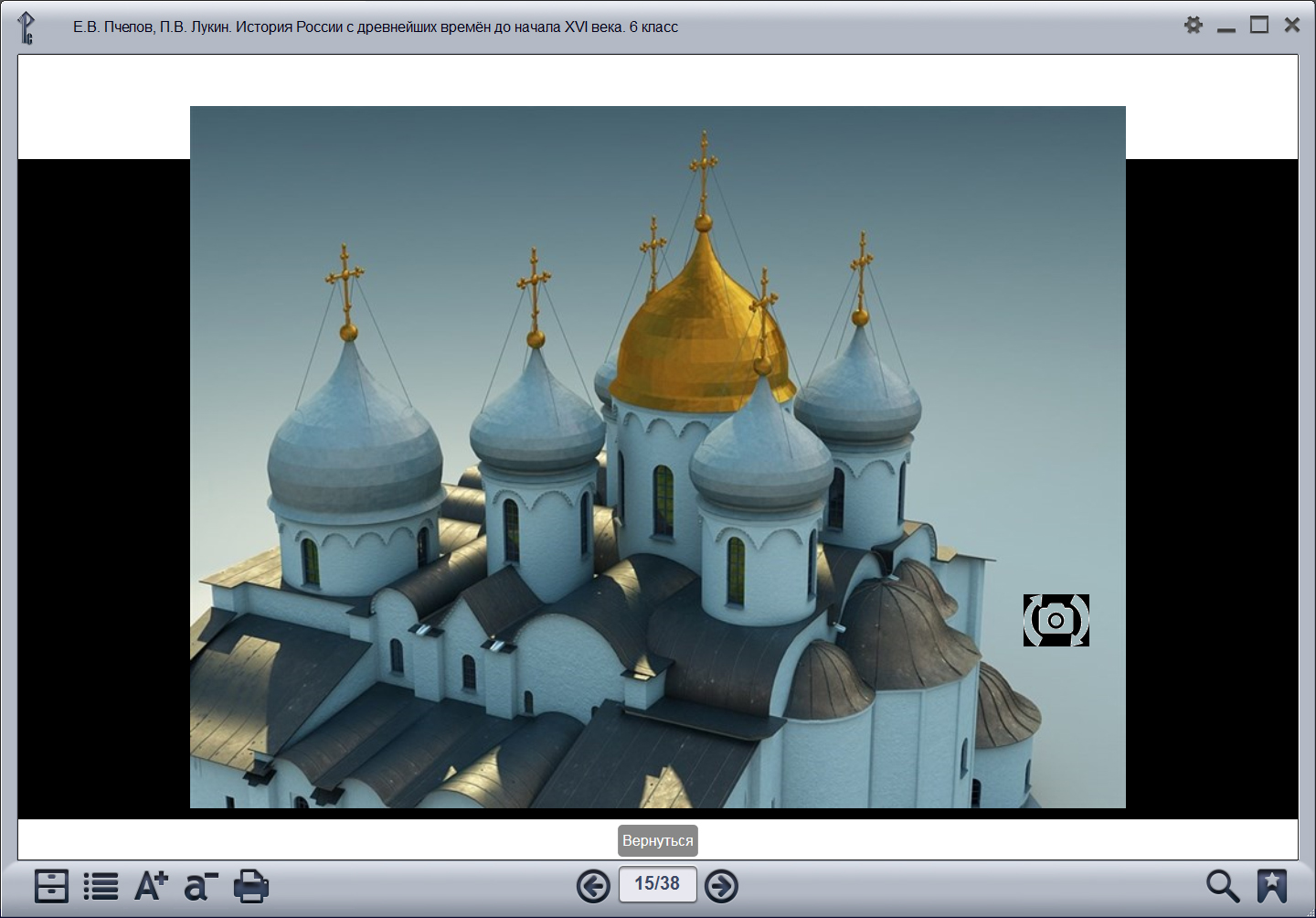 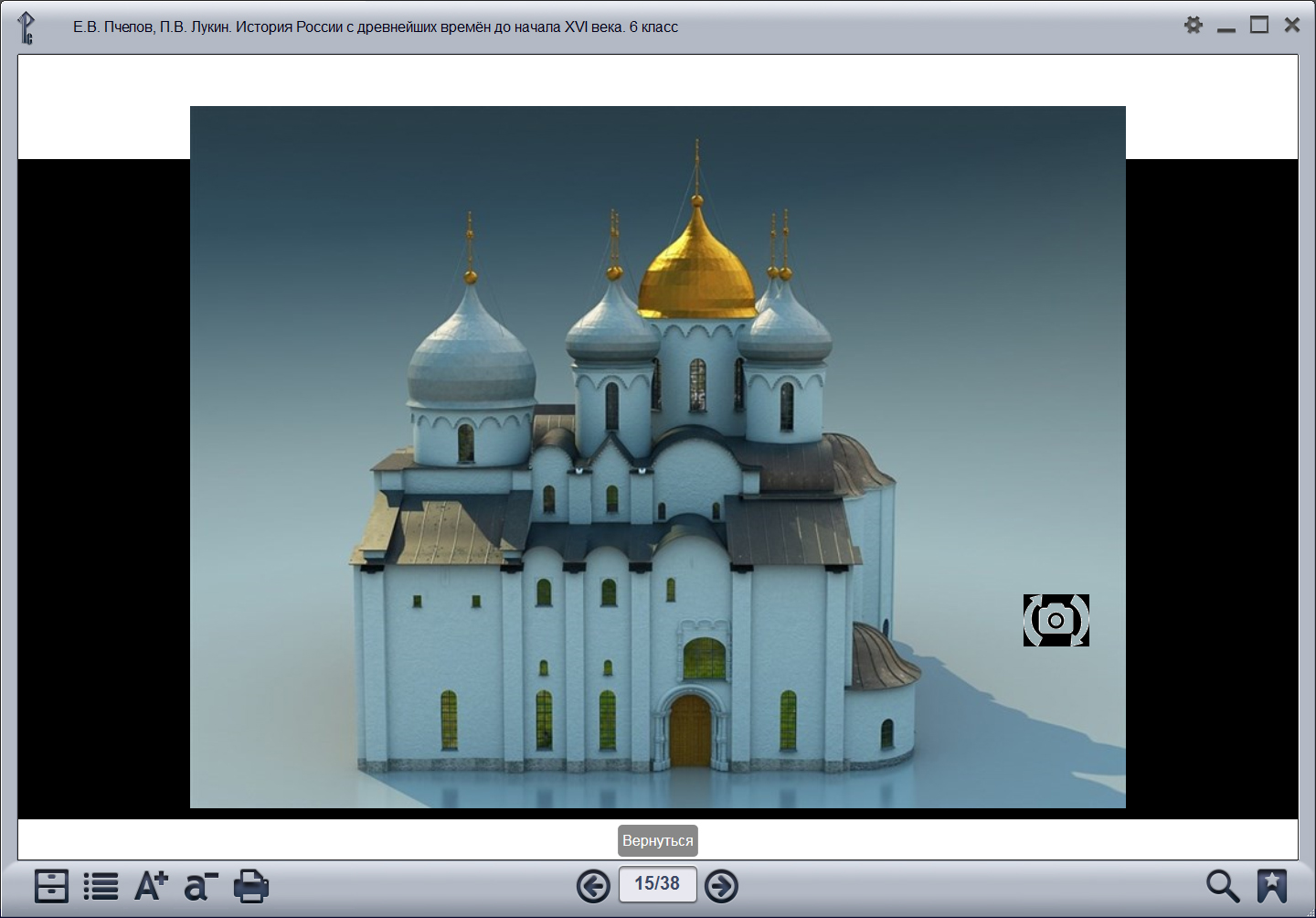 Формы самоконтроля
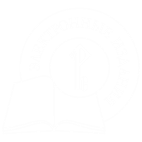 Тренажёры
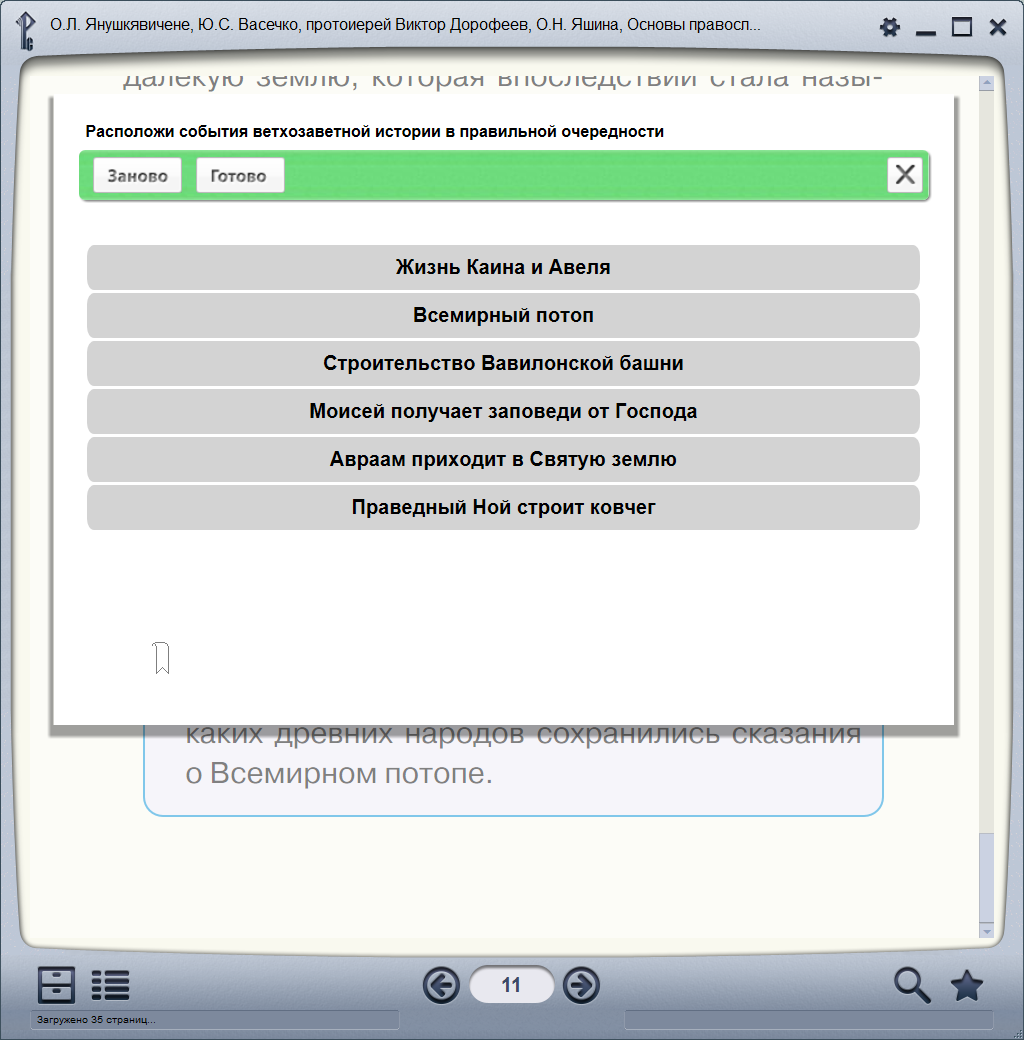 Формы самоконтроля
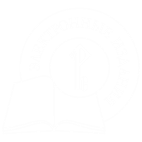 Задания на установление соответствия и правильного хронологического порядка
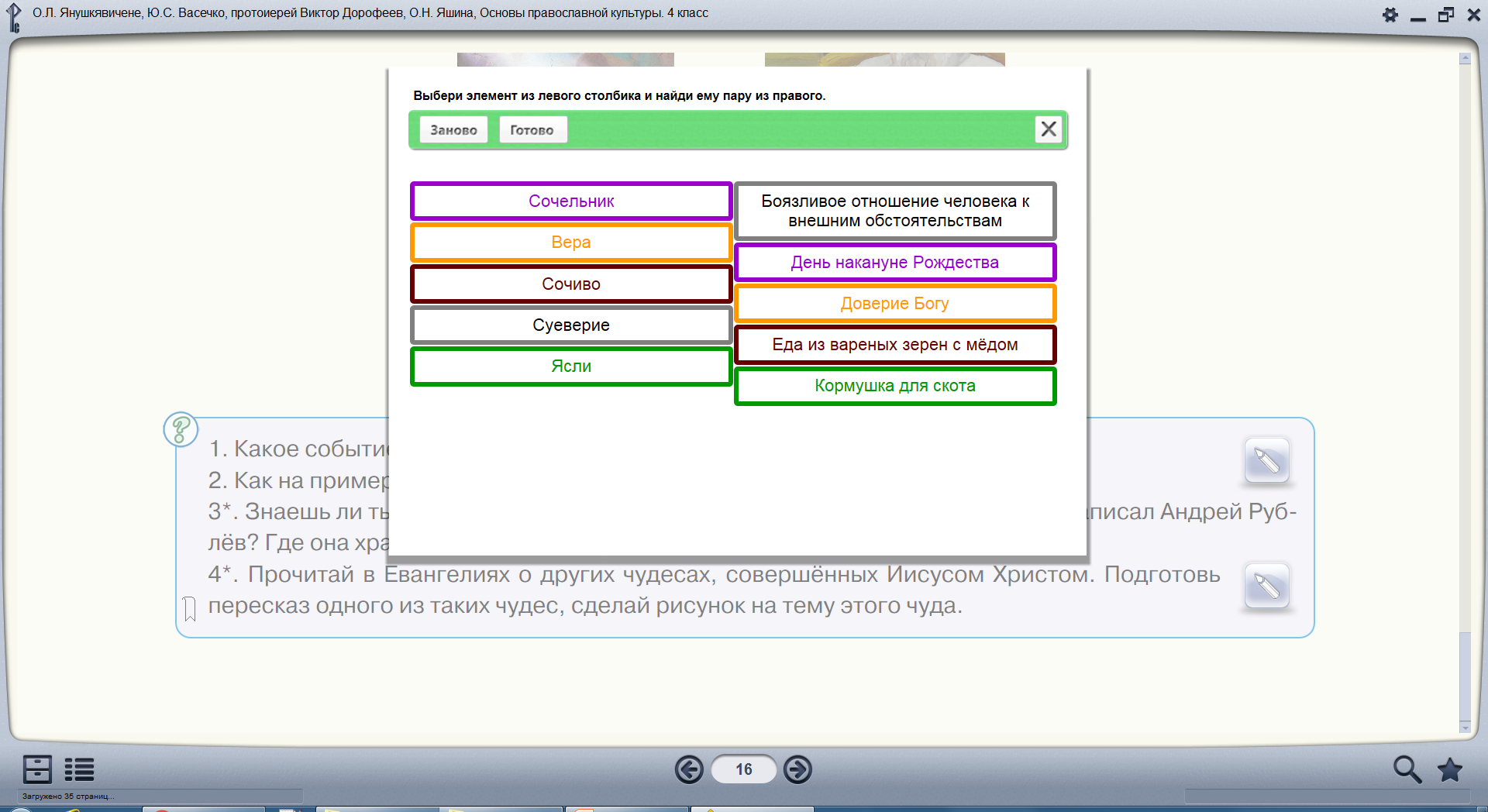 Формы самоконтроля
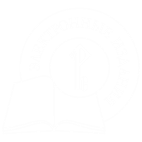 Тесты с выбором одного или нескольких правильных ответов
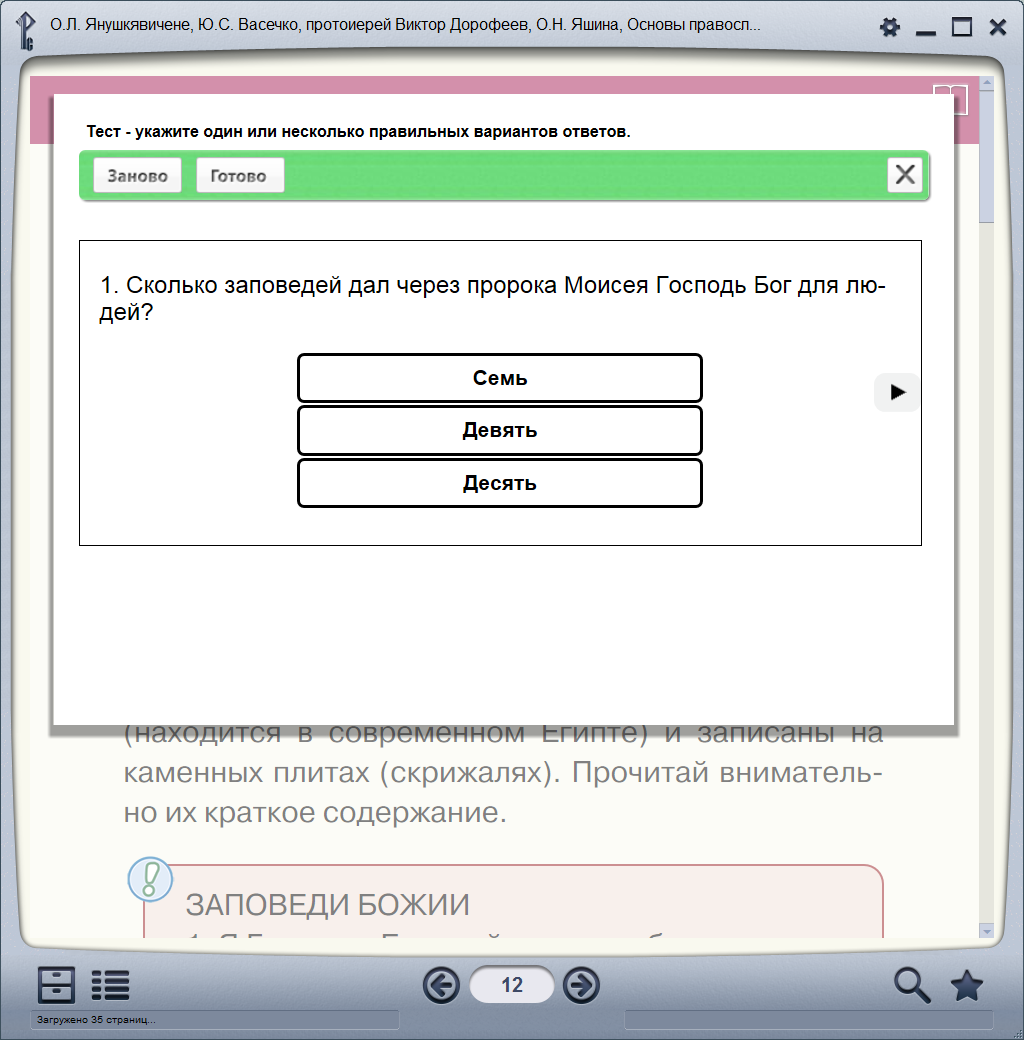 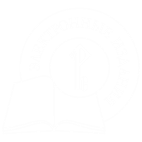 Электронные учебники  издательства «Русское слово» разработаны с учетом максимально простого перехода на данную форму обучения
При желании практически все школы могут воспользоваться преимуществами данного метода!
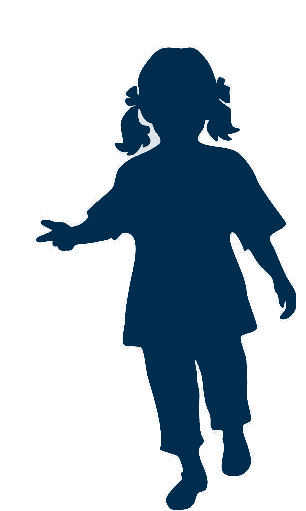 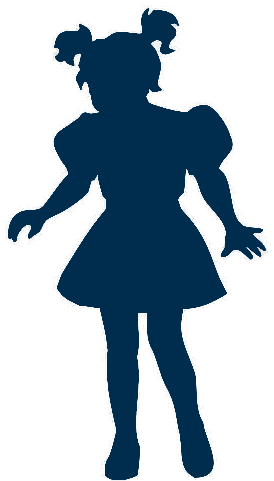 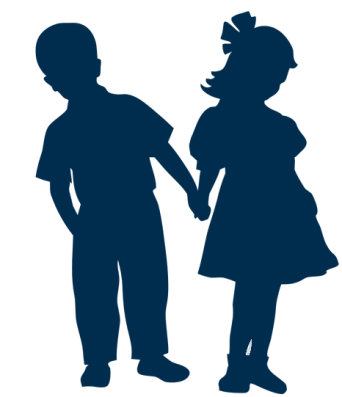 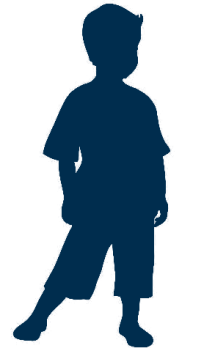 Простой переход
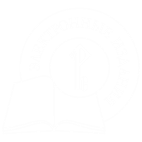 Электронные учебники работают на различных устройствах
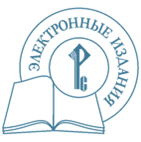 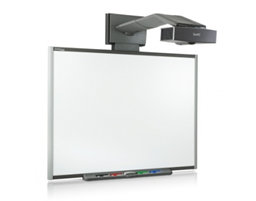 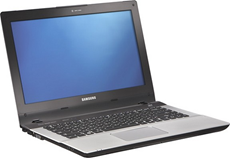 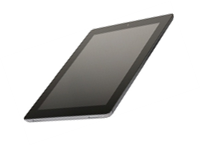 Простой переход
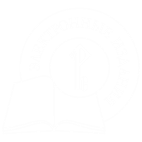 Электронные учебники совместимы со всеми основными операционными системами
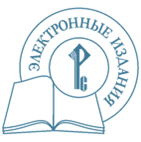 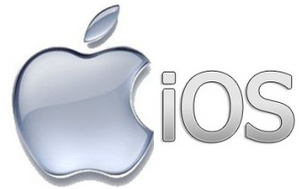 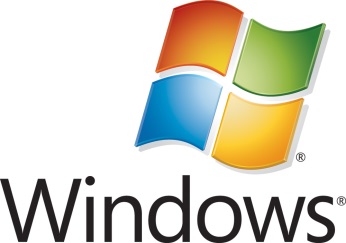 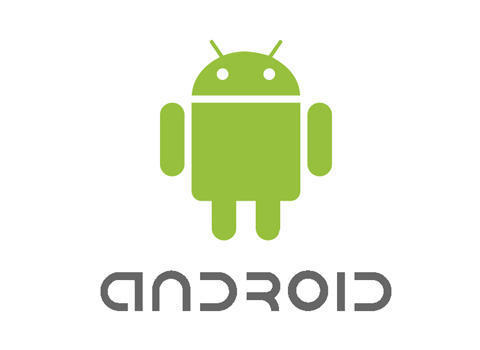 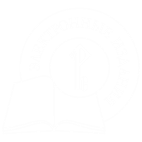 Издательство «Русское слово»
125009,  Москва
ул. Тверская, д. 9, стр. 5
тел./факс:  (495) 969 54 24 (многоканальный)

По вопросам приобретения электронных форм учебников обращаться:
E-mail: 
Тел.:  (499) 689 02 65 (доб. 459)

русское-слово.рф
mediacenter@russlo.ru